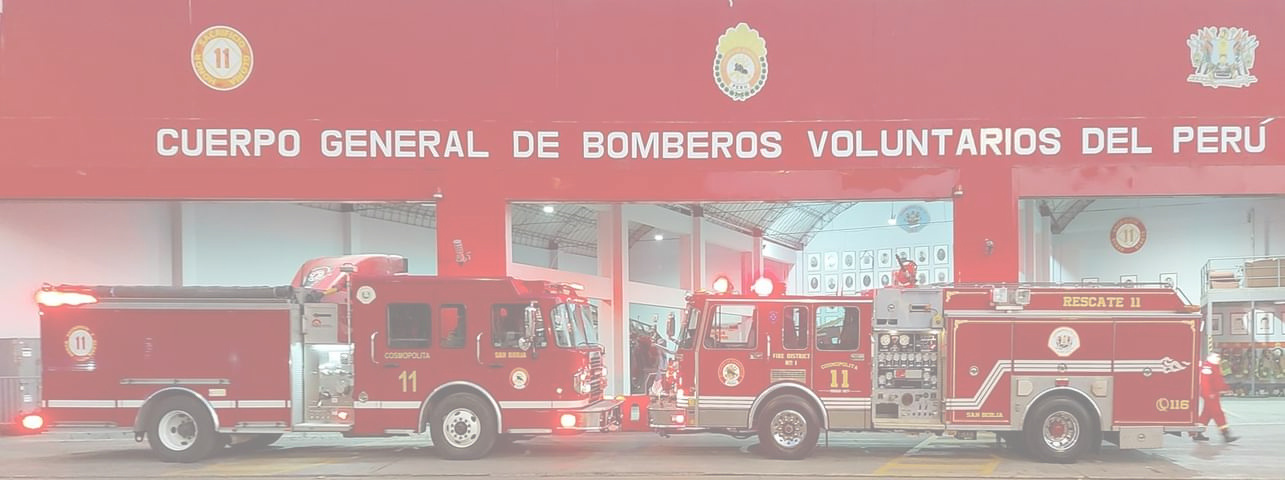 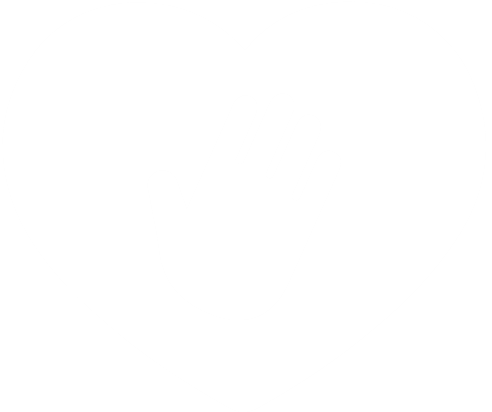 PROYECTO DE LEY 1512/2021-CR: 
LEY QUE FORTALECE EL CUERPO GENERAL DE BOMBEROS VOLUNTARIOS DEL PERÚ
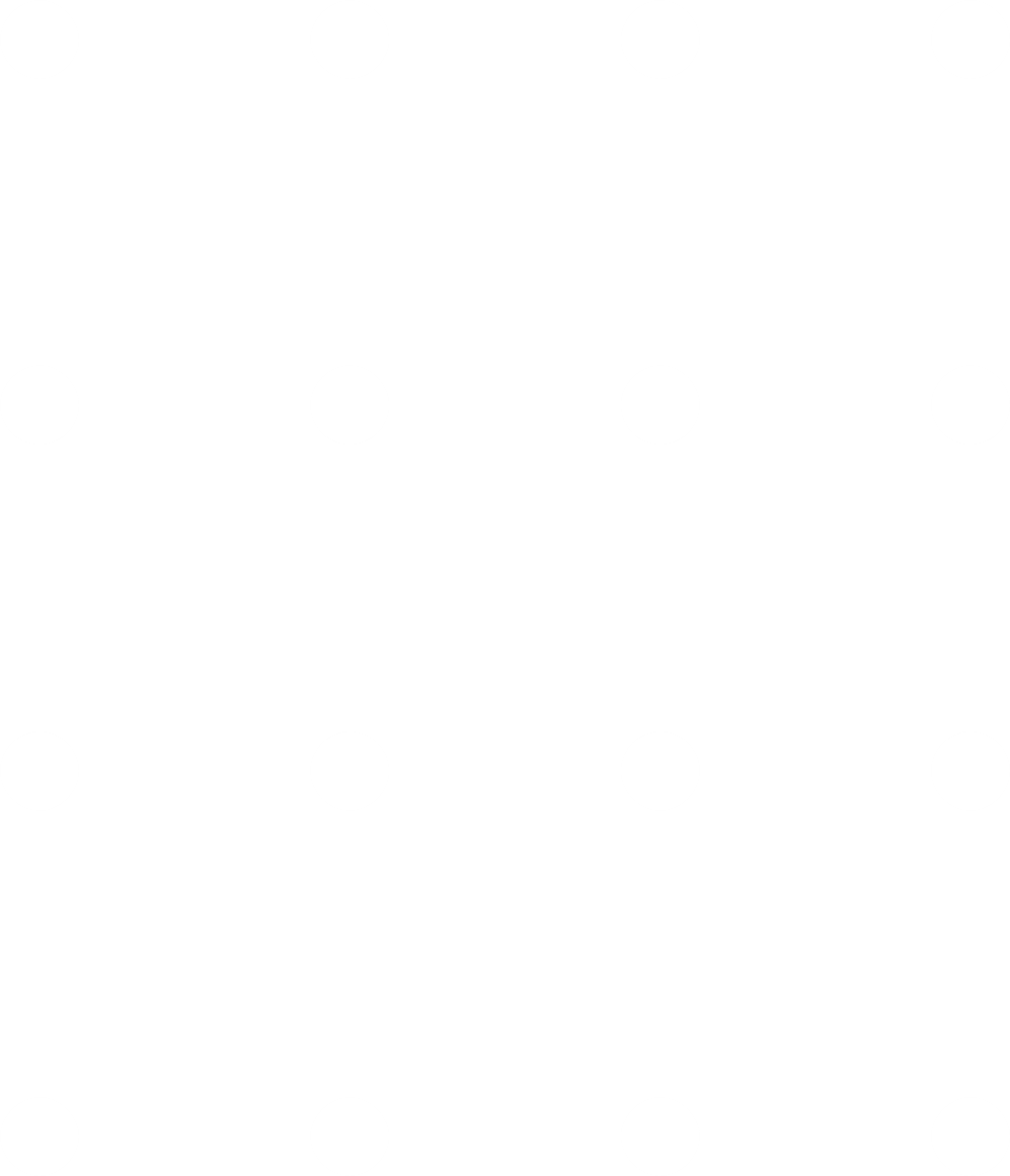 Problemática
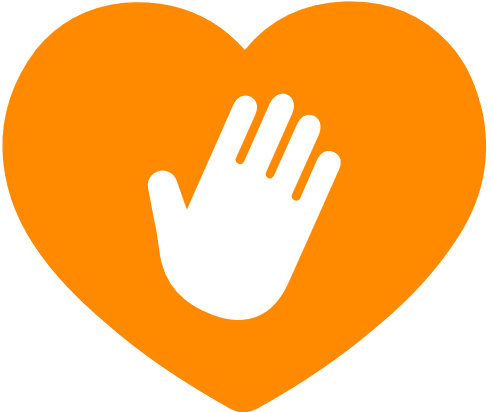 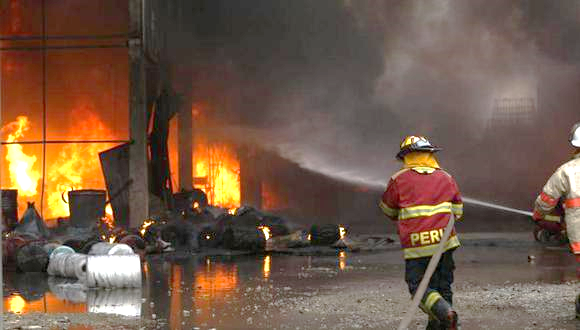 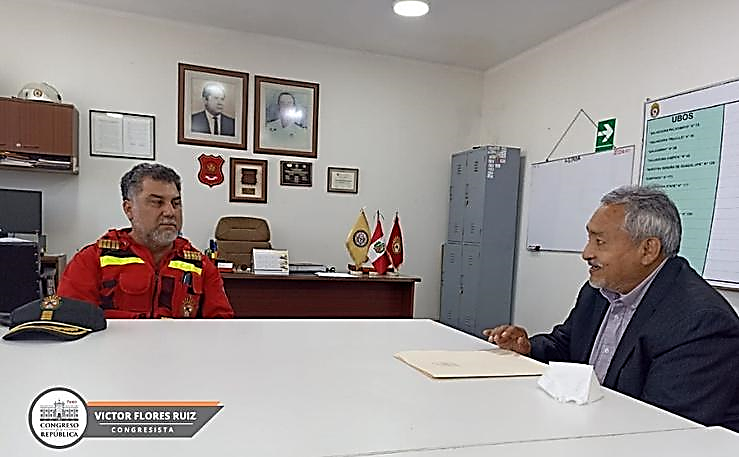 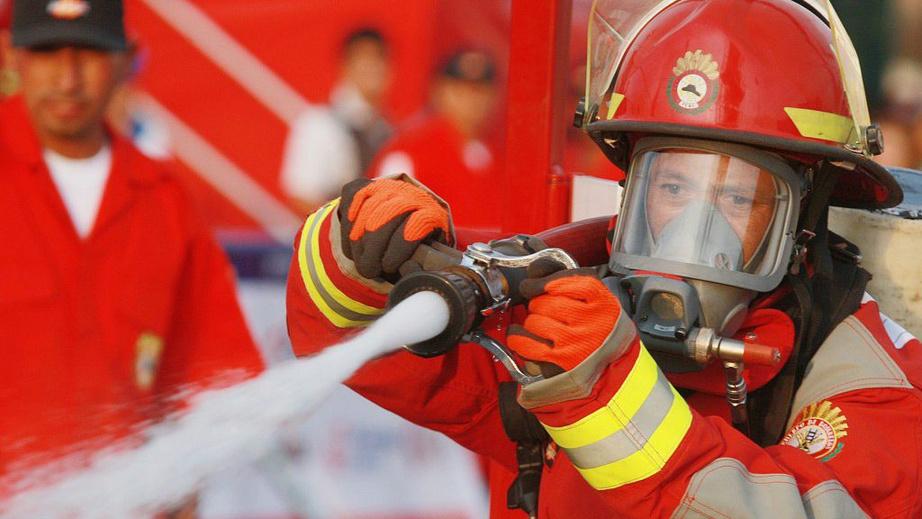 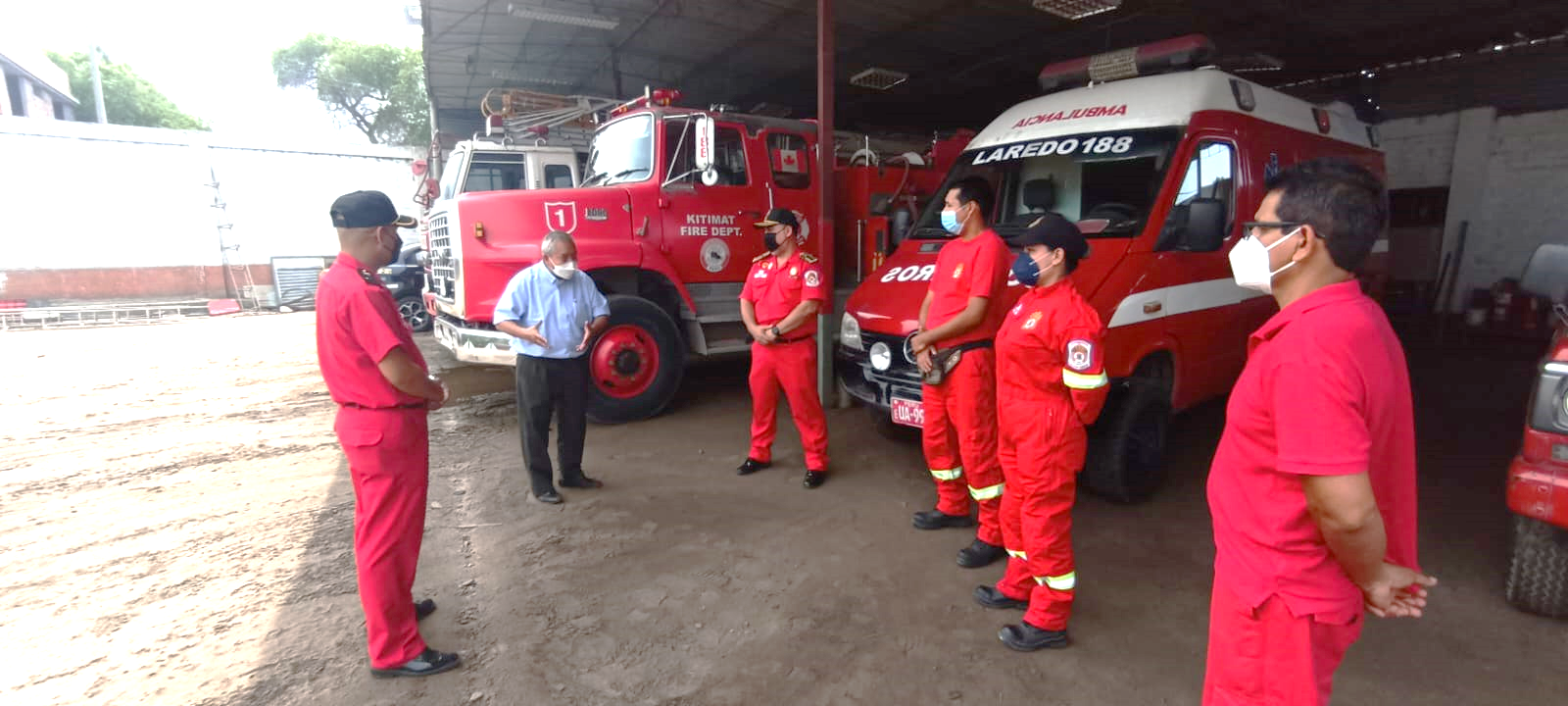 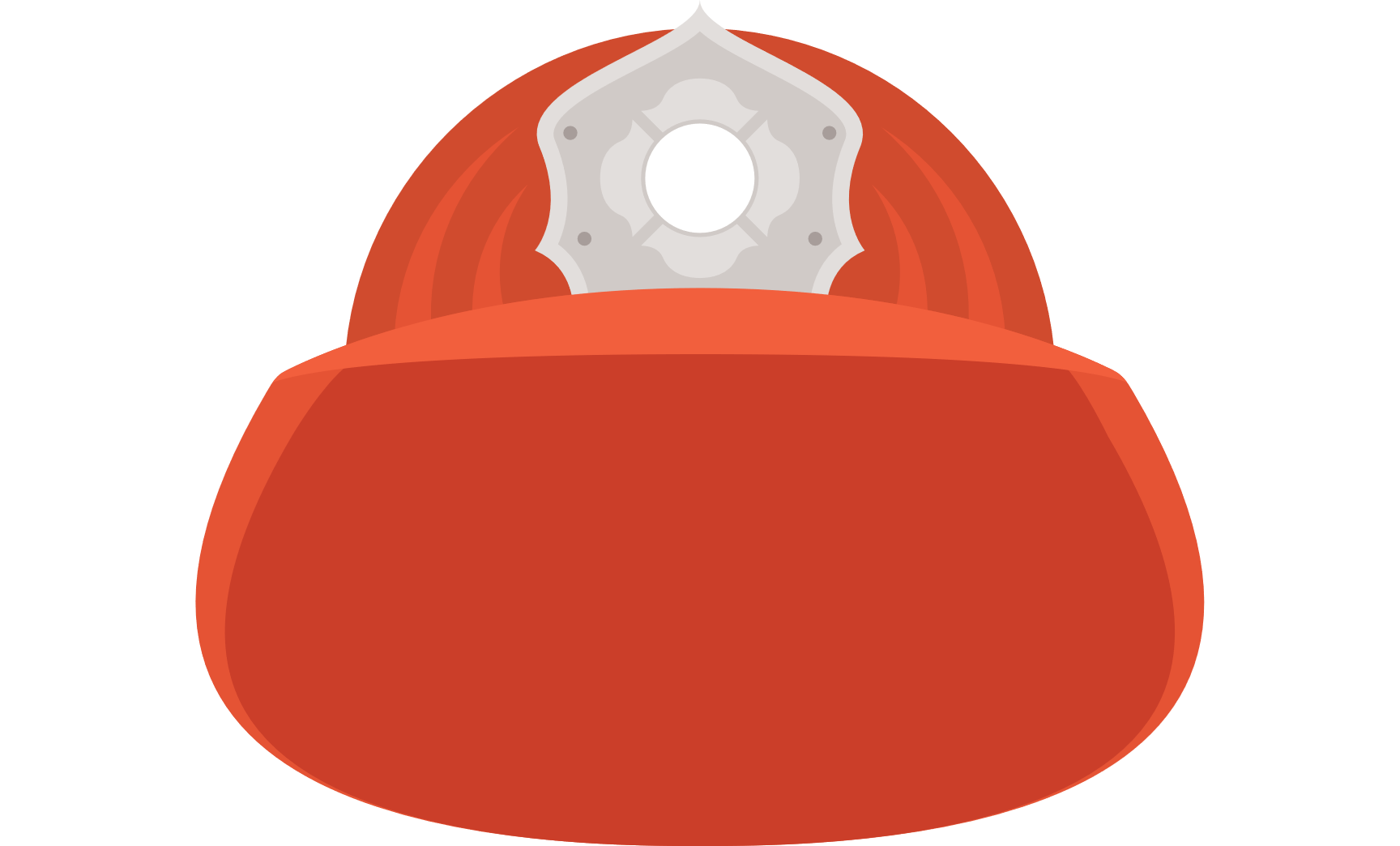 Presupuesto asignado a la Intendencia Nacional de Bomberos del Perú
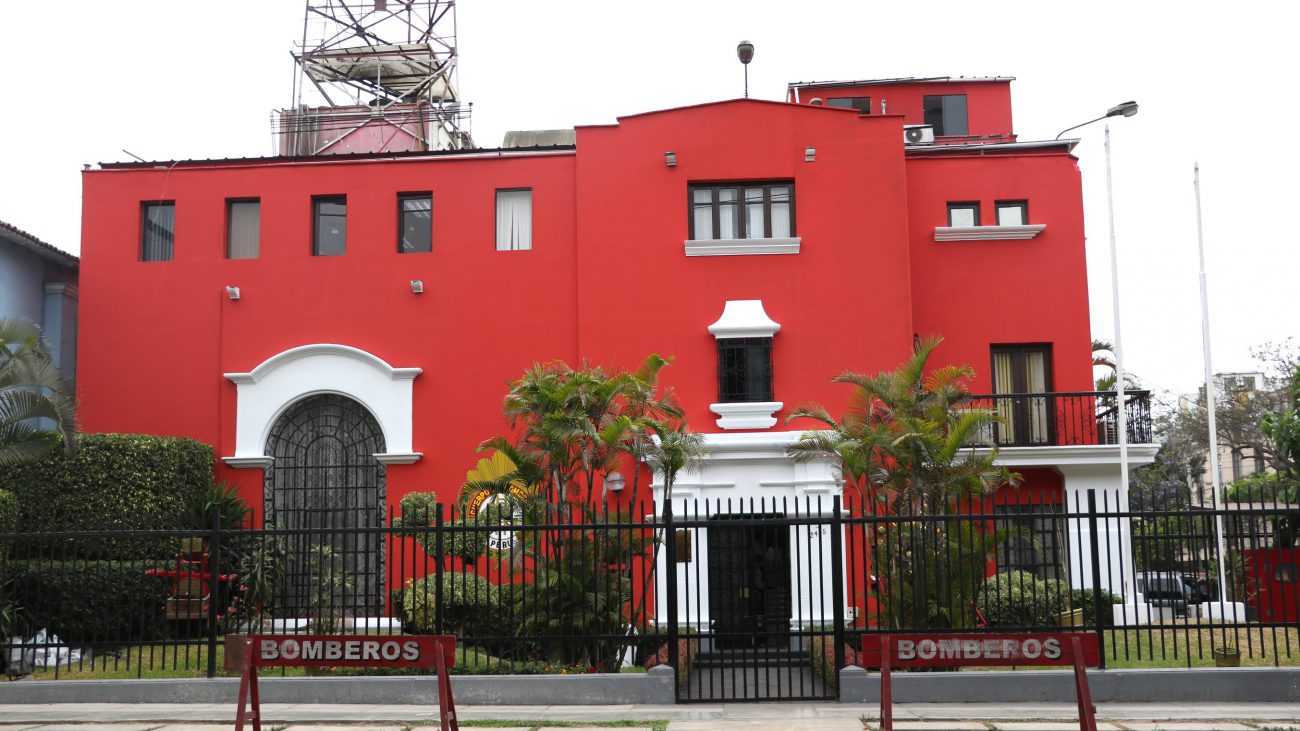 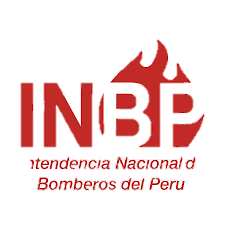 2016
Se crea la Intendencia de Bomberos del Perú como institución idónea para el manejo de los recursos, sin embargo y luego de 5 años NO se ha obtenido el resultado esperado
PROPUESTAS NORMATIVAS
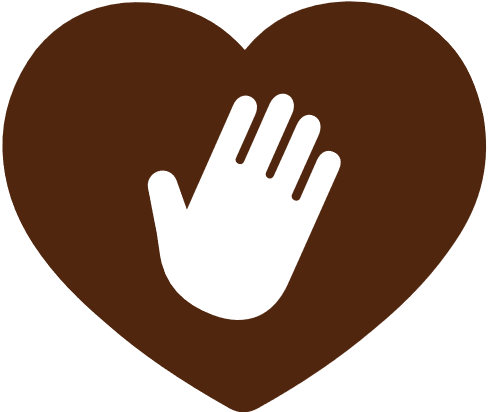 PROMOCIÓN DE OBRAS POR IMPUESTOS PARA MEJORA DE INFRAESTRUCTURA
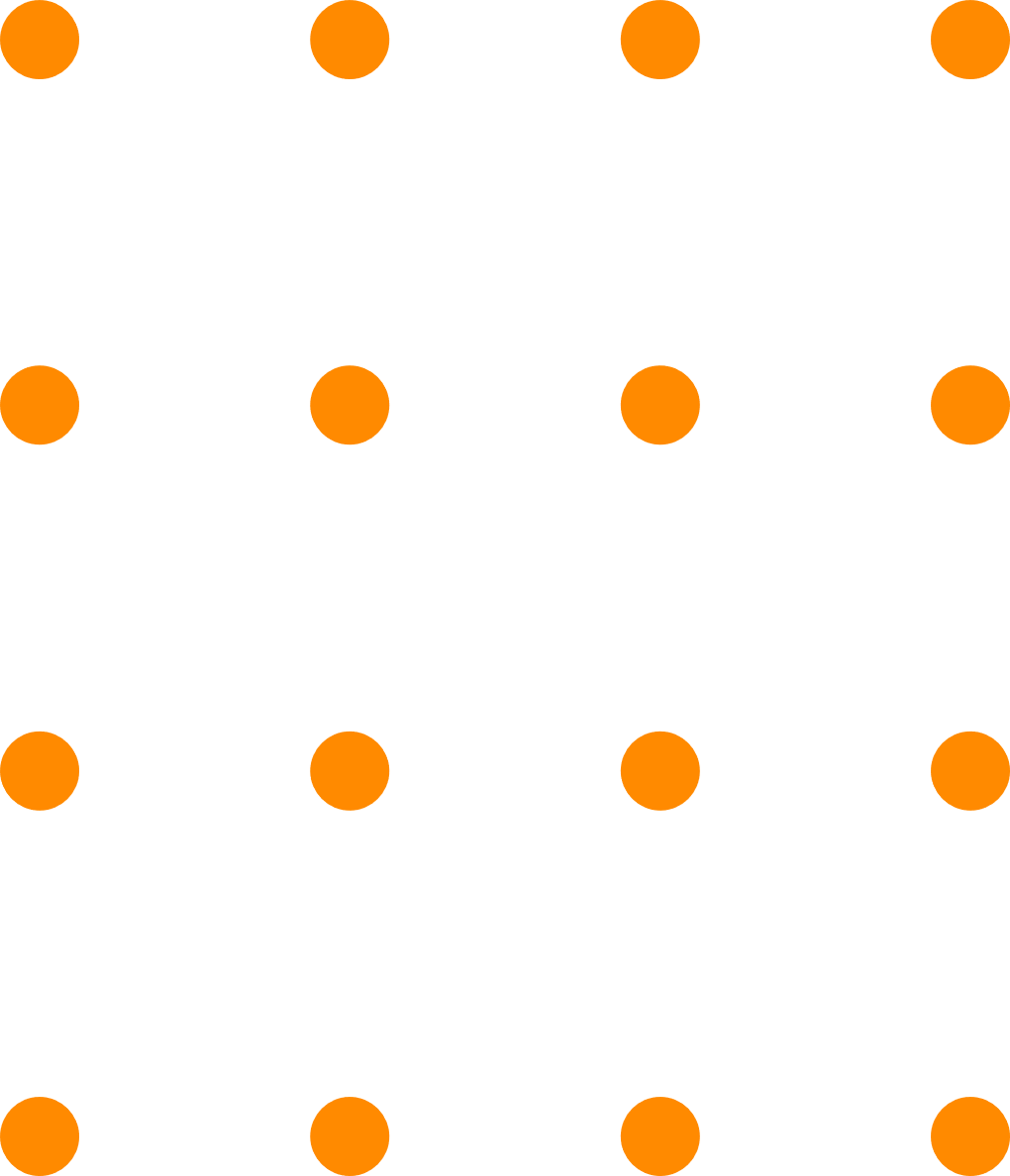 Gobiernos Regionales y Locales promuevan la inclusión de proyectos para la implementación de infraestructura, diversos servicios y ambientes de todas las Compañías de Bomberos Voluntarios del Perú, para ser ejecutados mediante el mecanismo de Obras por Impuestos
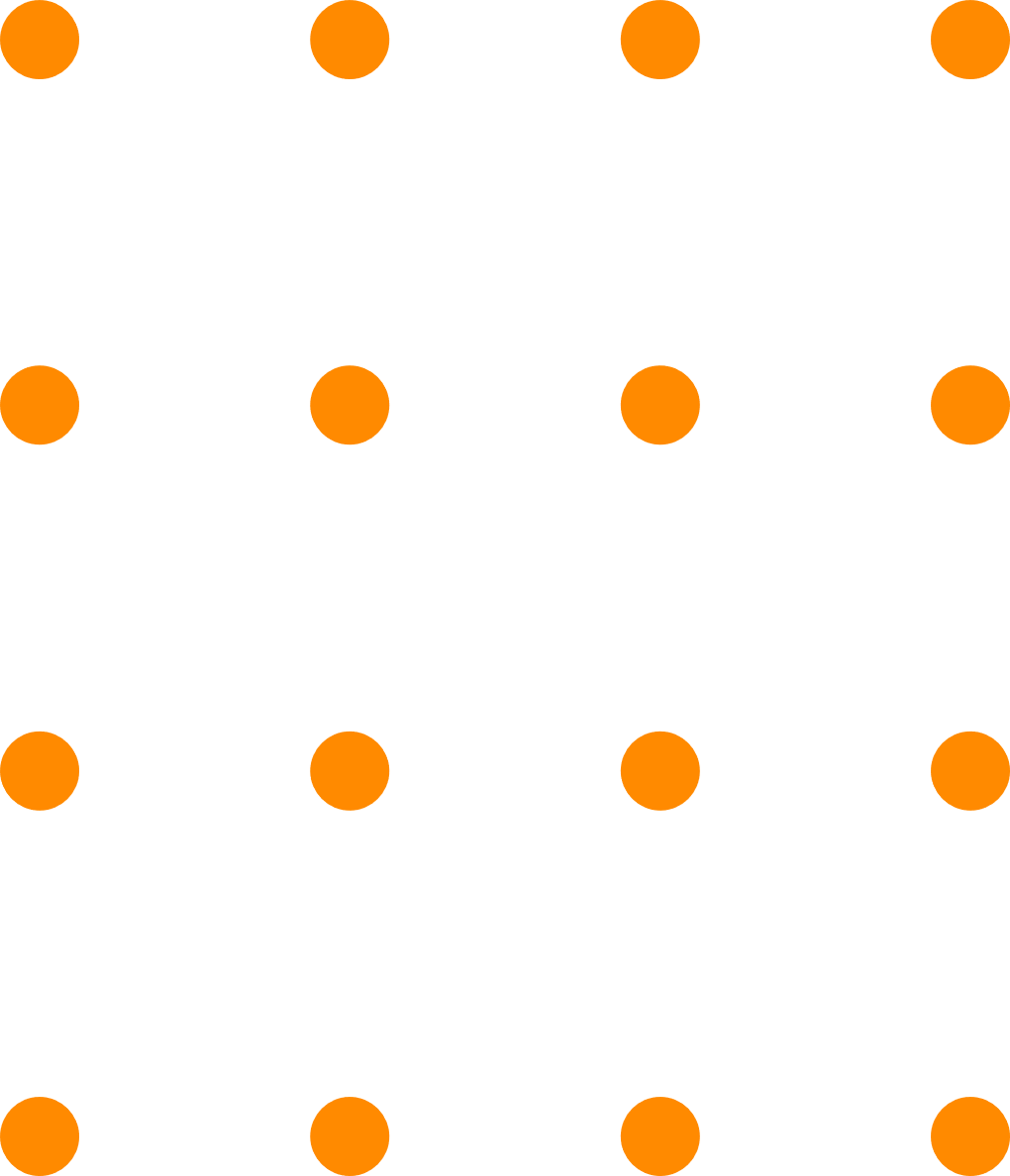 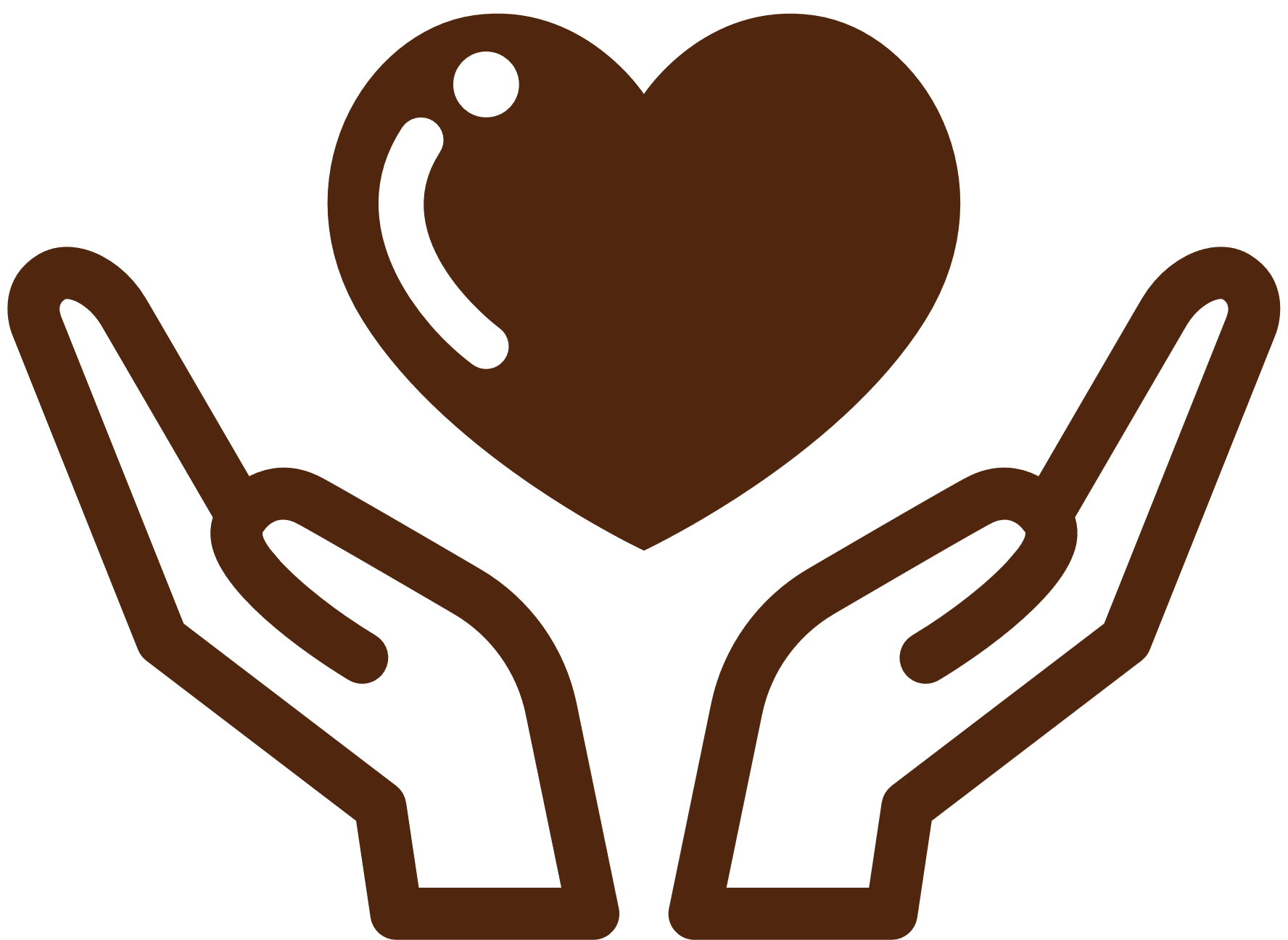 Propuestas normativas
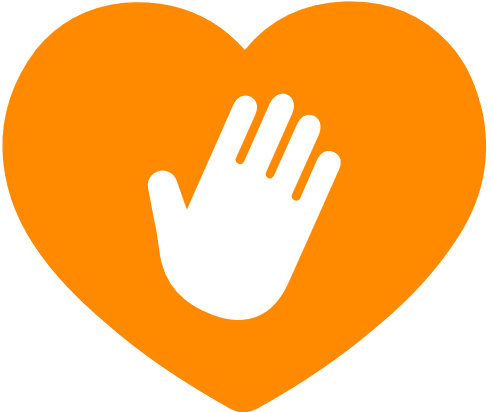 2018
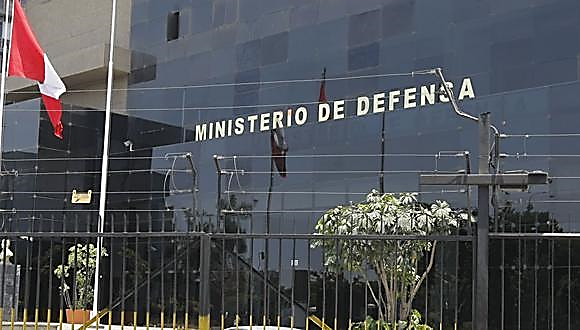 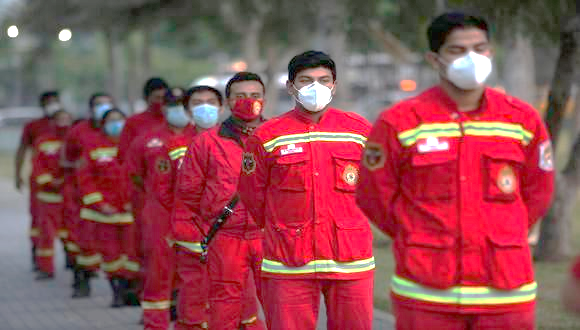 Read More
ADSCRIPCIÓN 
AL MINISTERIO 
DE DEFENSA
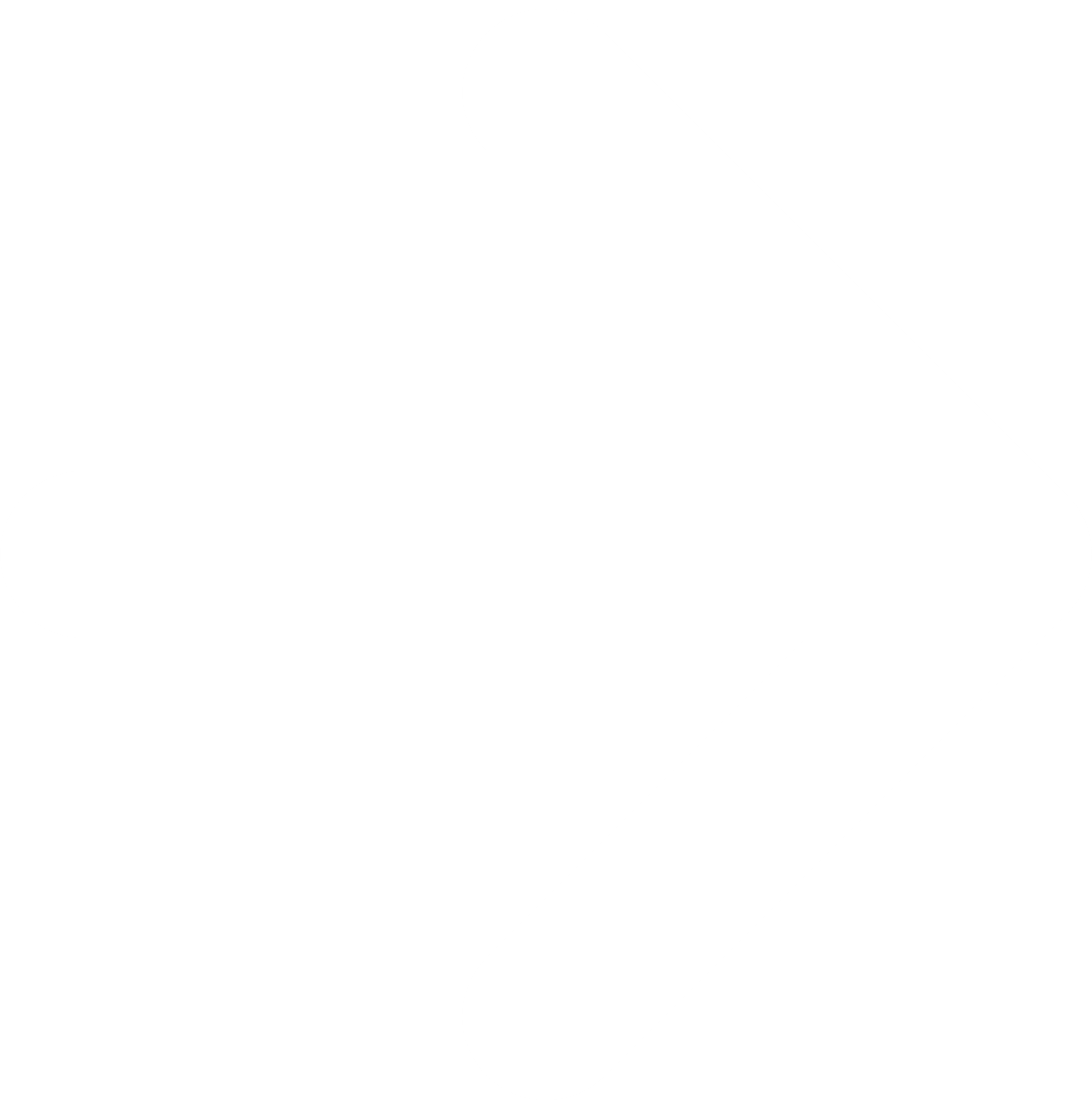 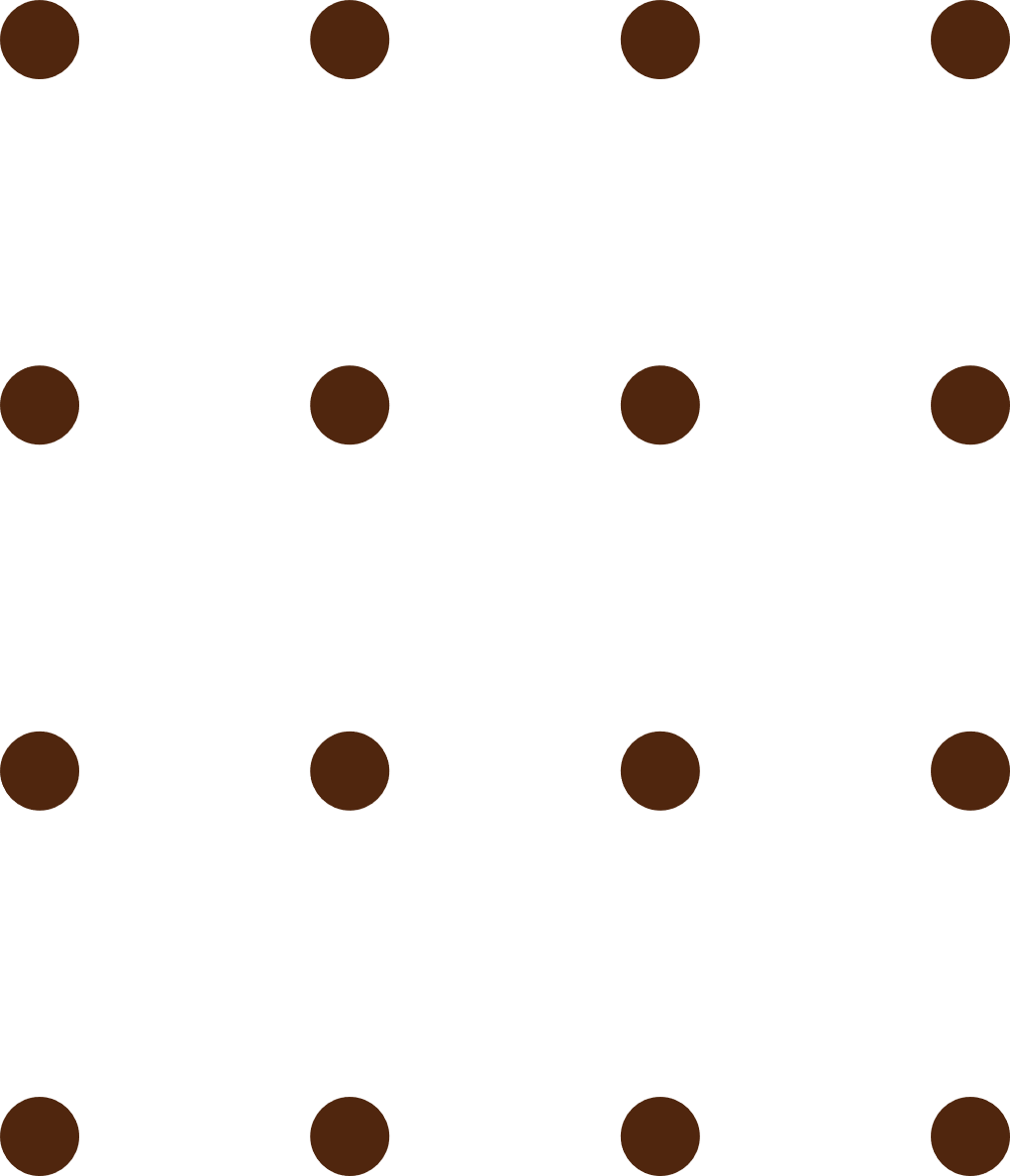 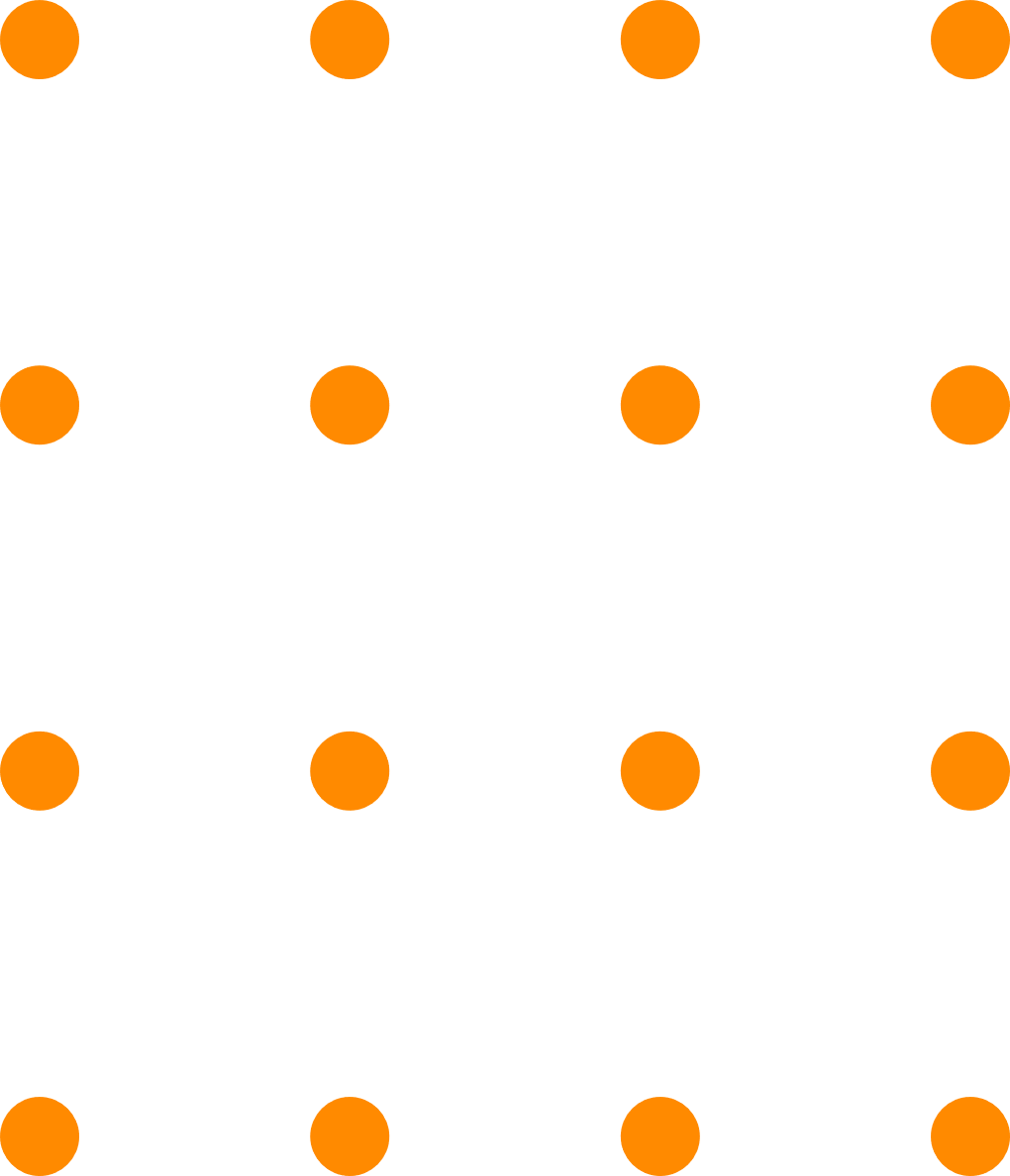 Propuestas normativas
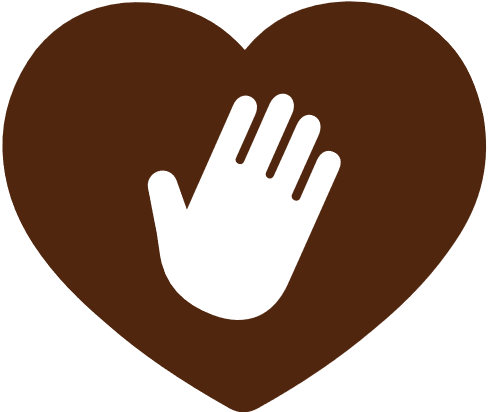 PROGRAMA DE ALIMENTACIÓN PARA BOMBEROS VOLUNTARIOS
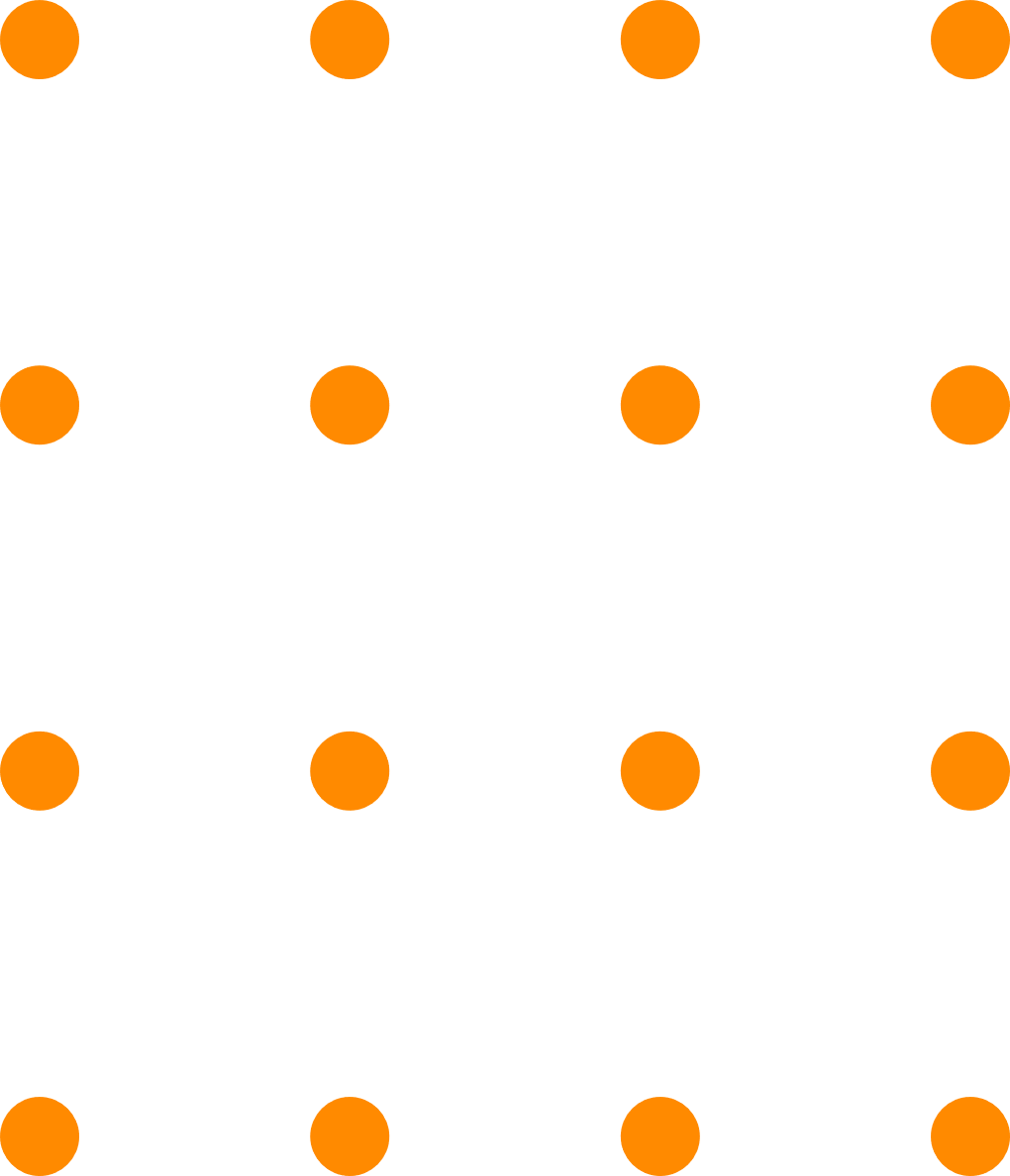 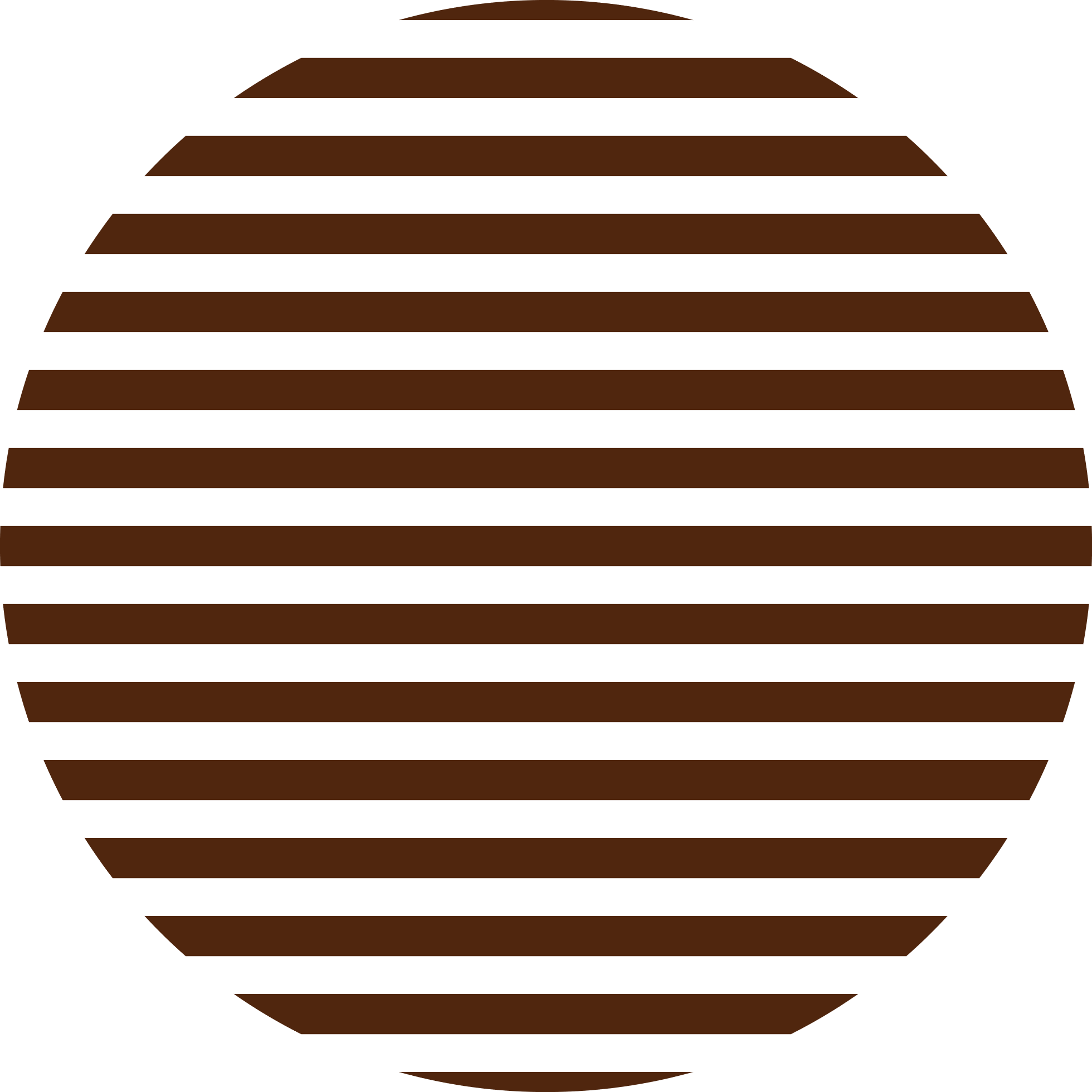 Propuestas normativas
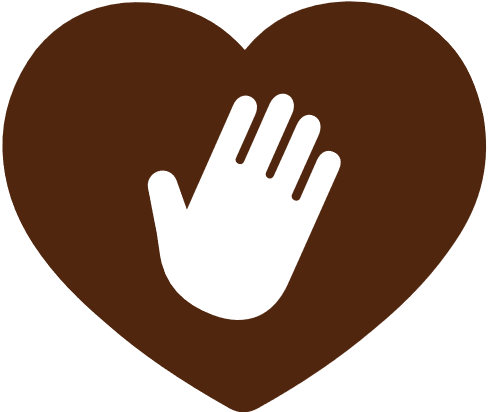 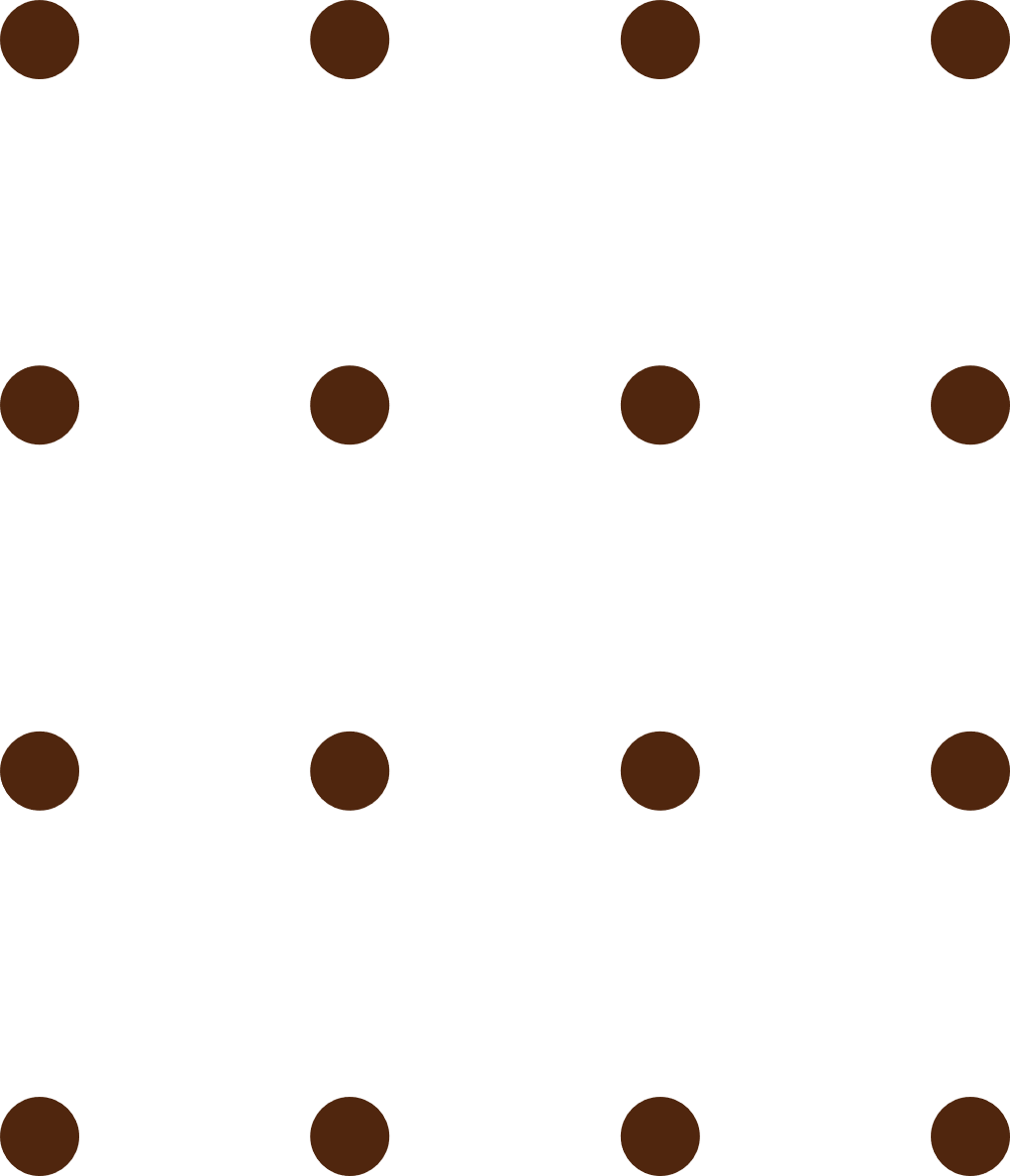 Promover donaciones al Cuerpo General de Bomberos Voluntarios del Perú
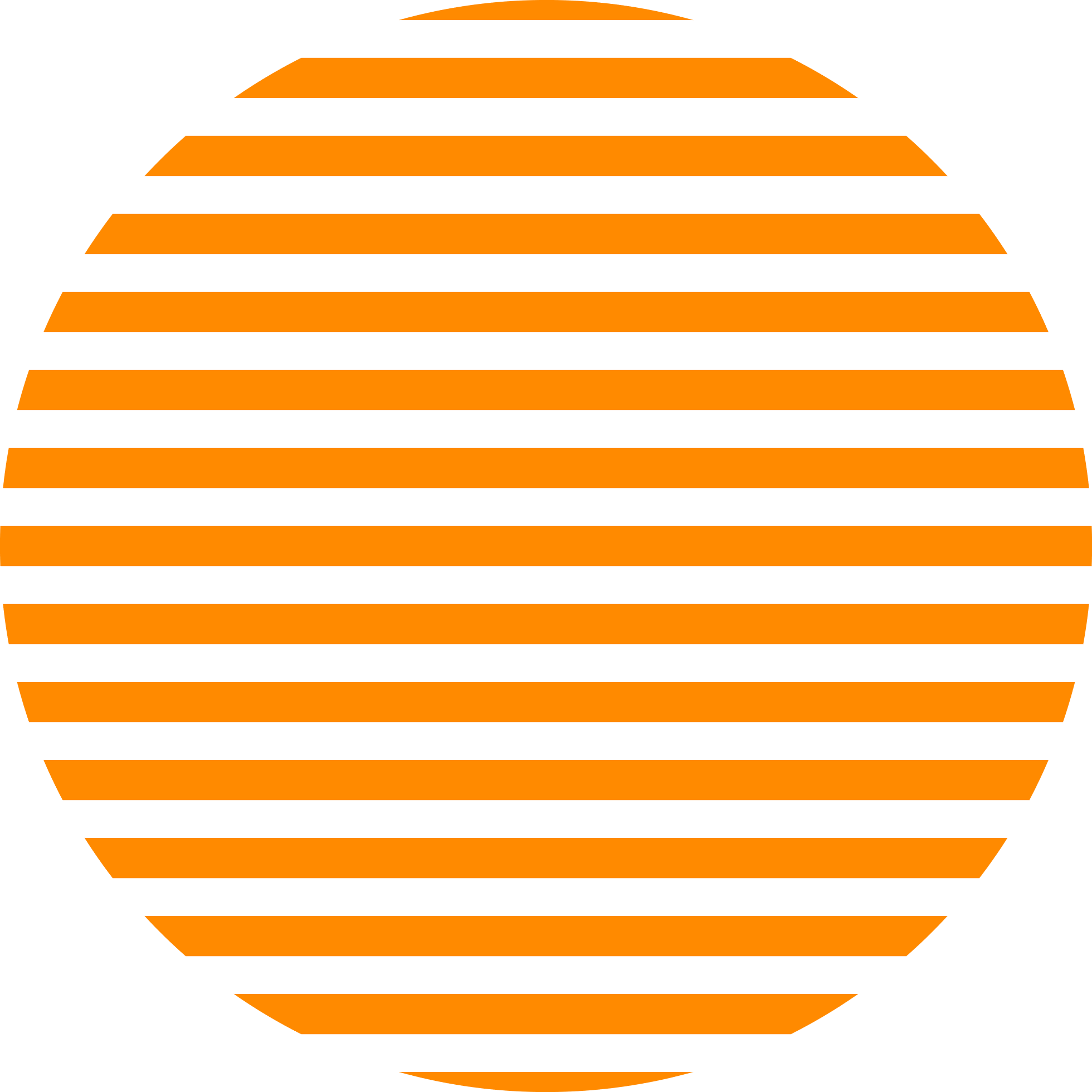 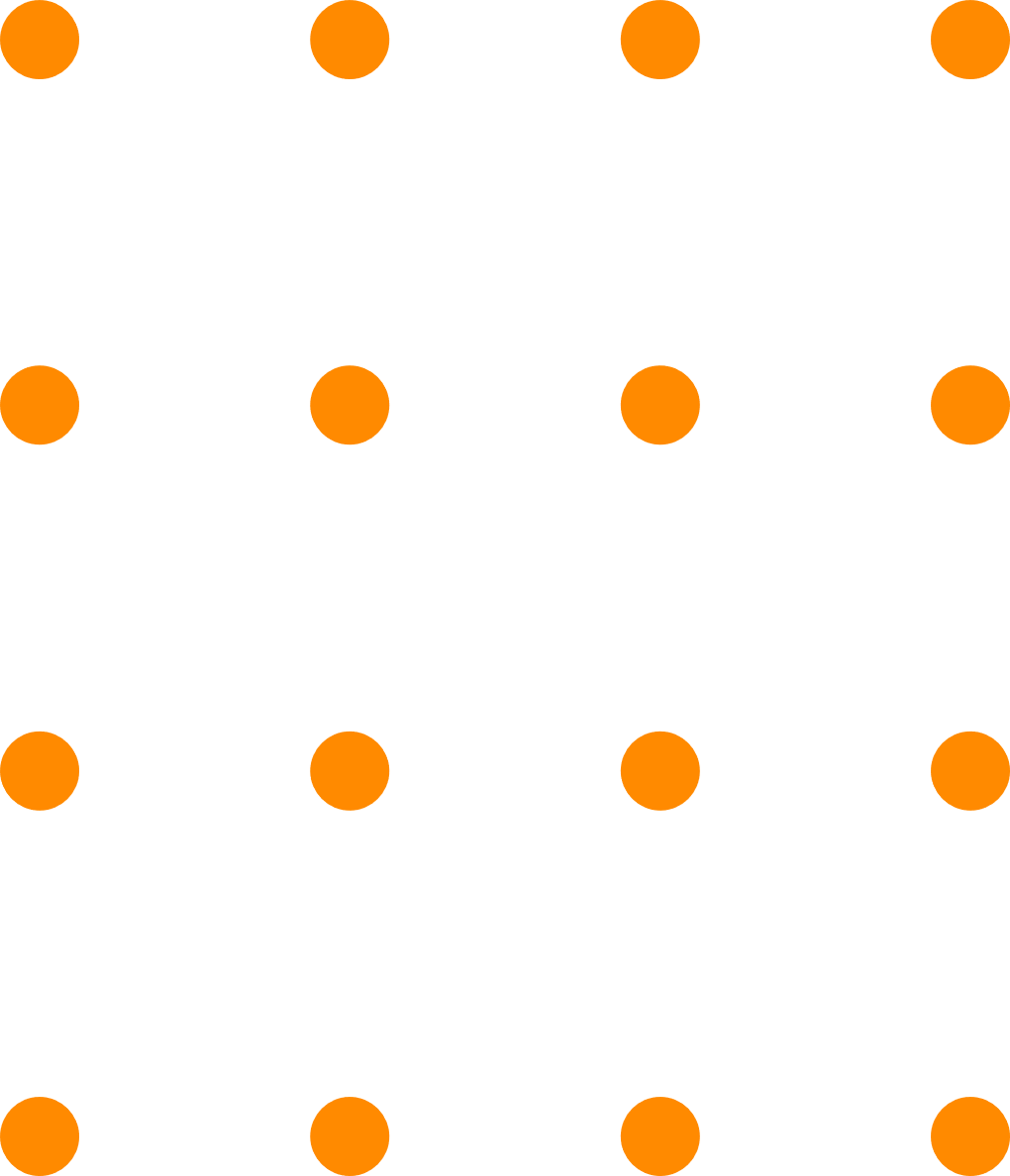 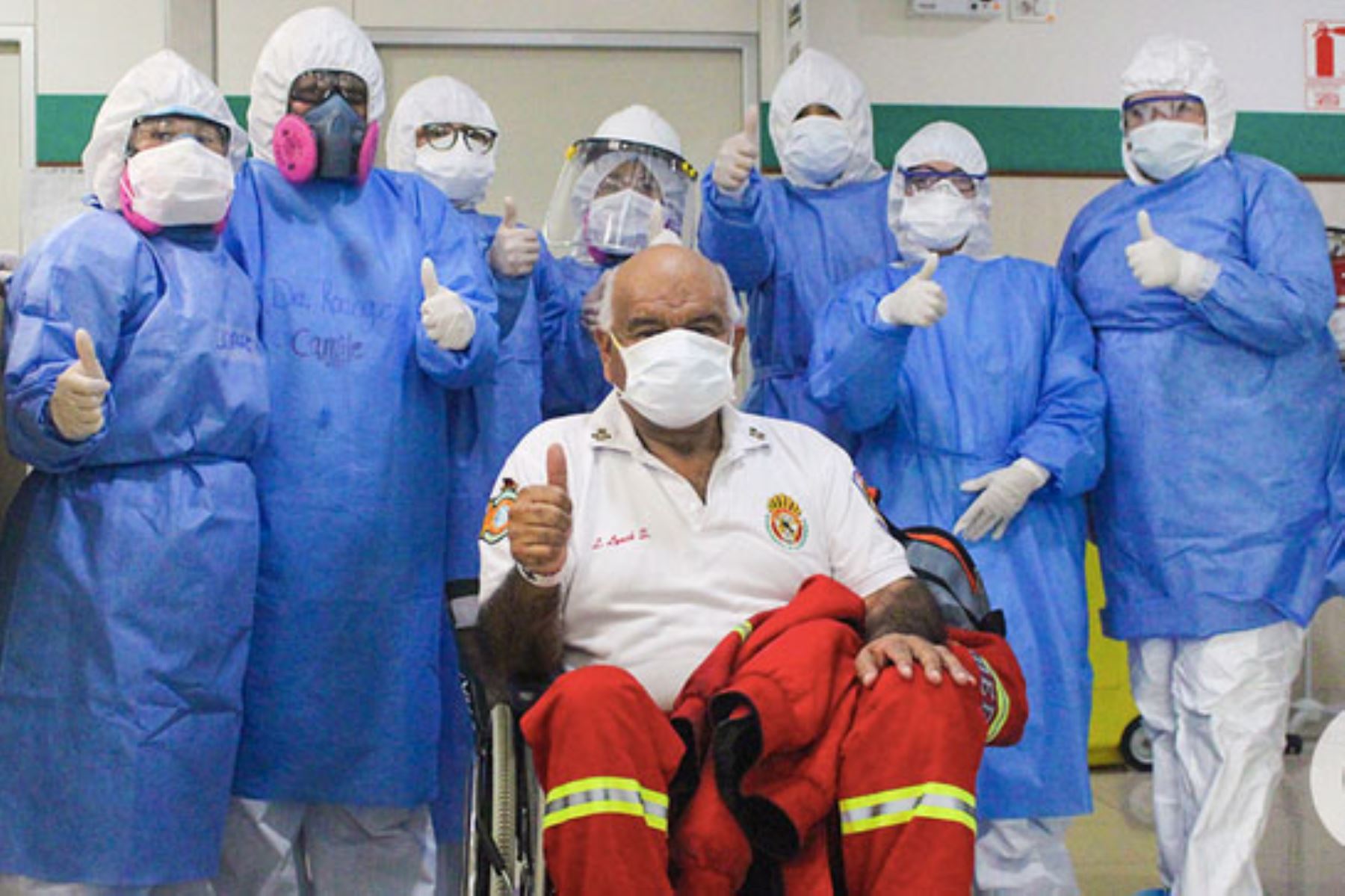 Propuestas normativas
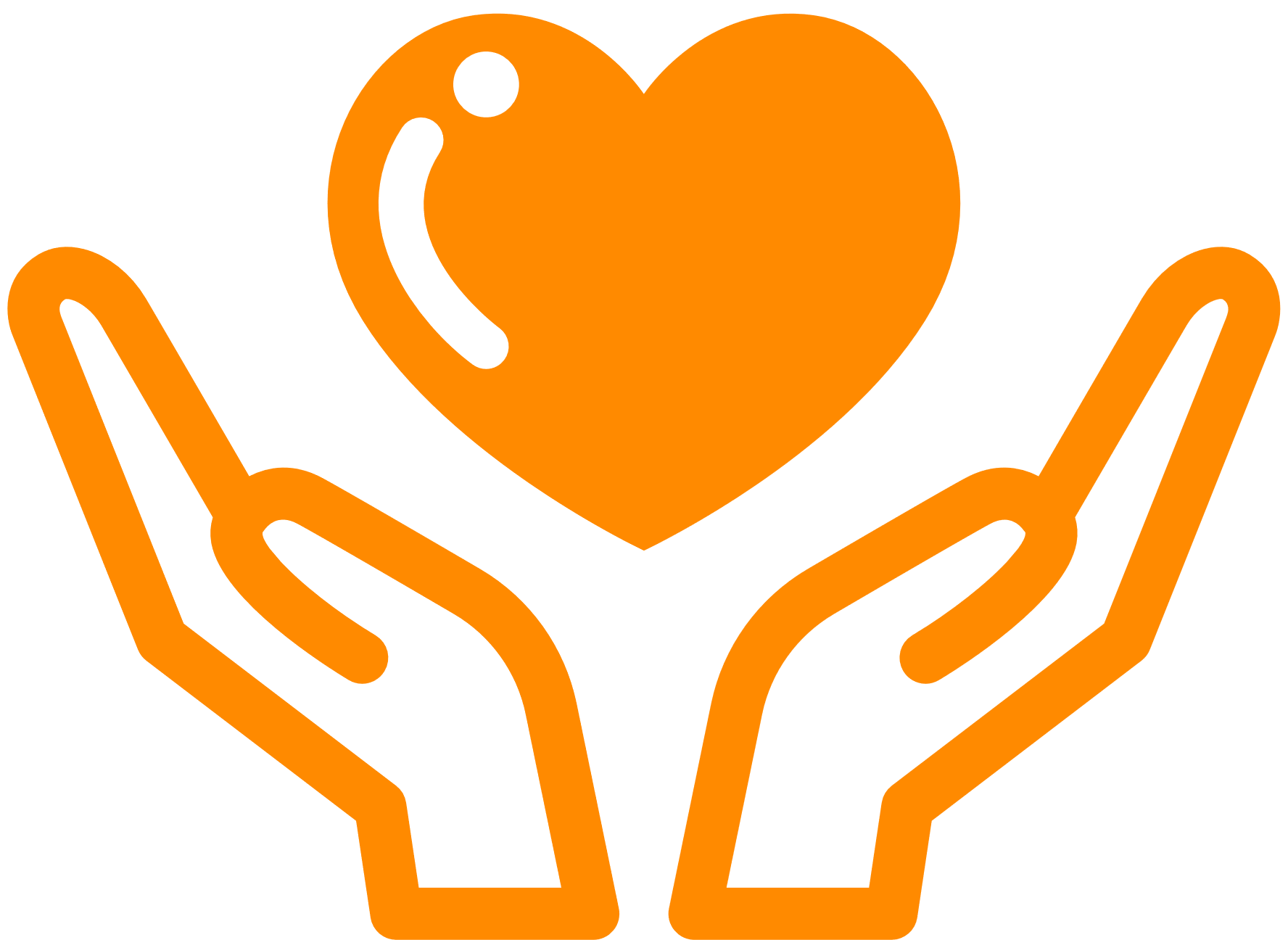 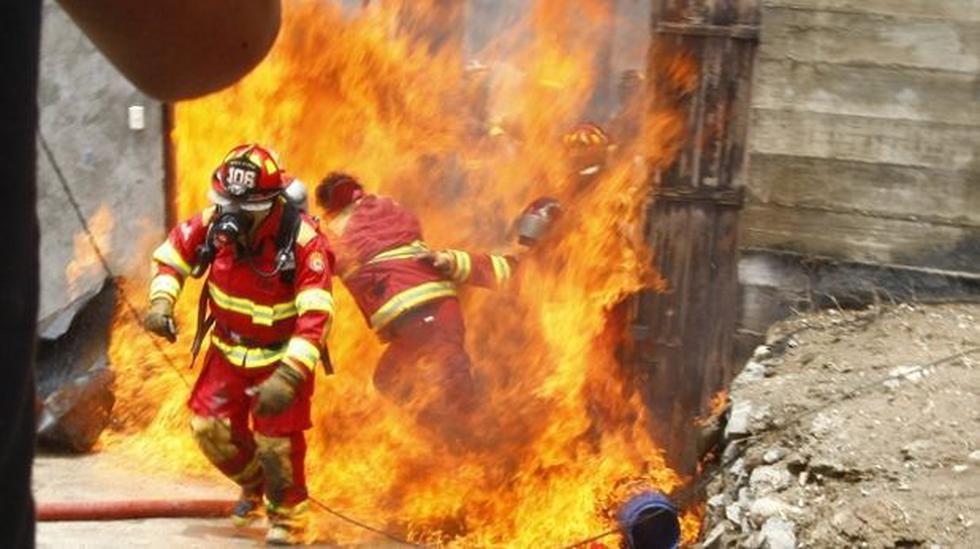 Participación de los profesionales en formación del Servicio Rural y Urbano Marginal de Salud (SERUMS), en el Cuerpo General de Bomberos Voluntarios del Perú
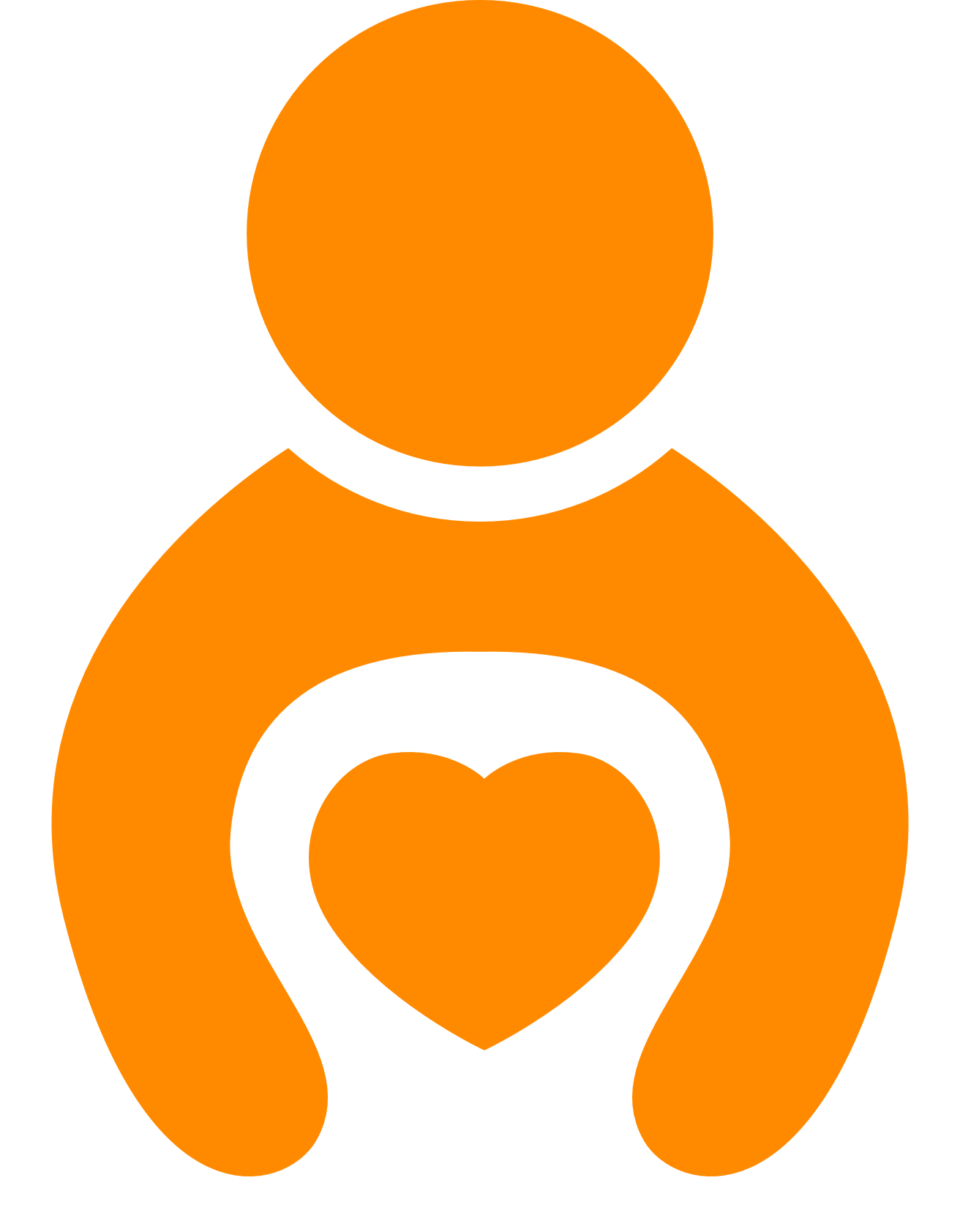 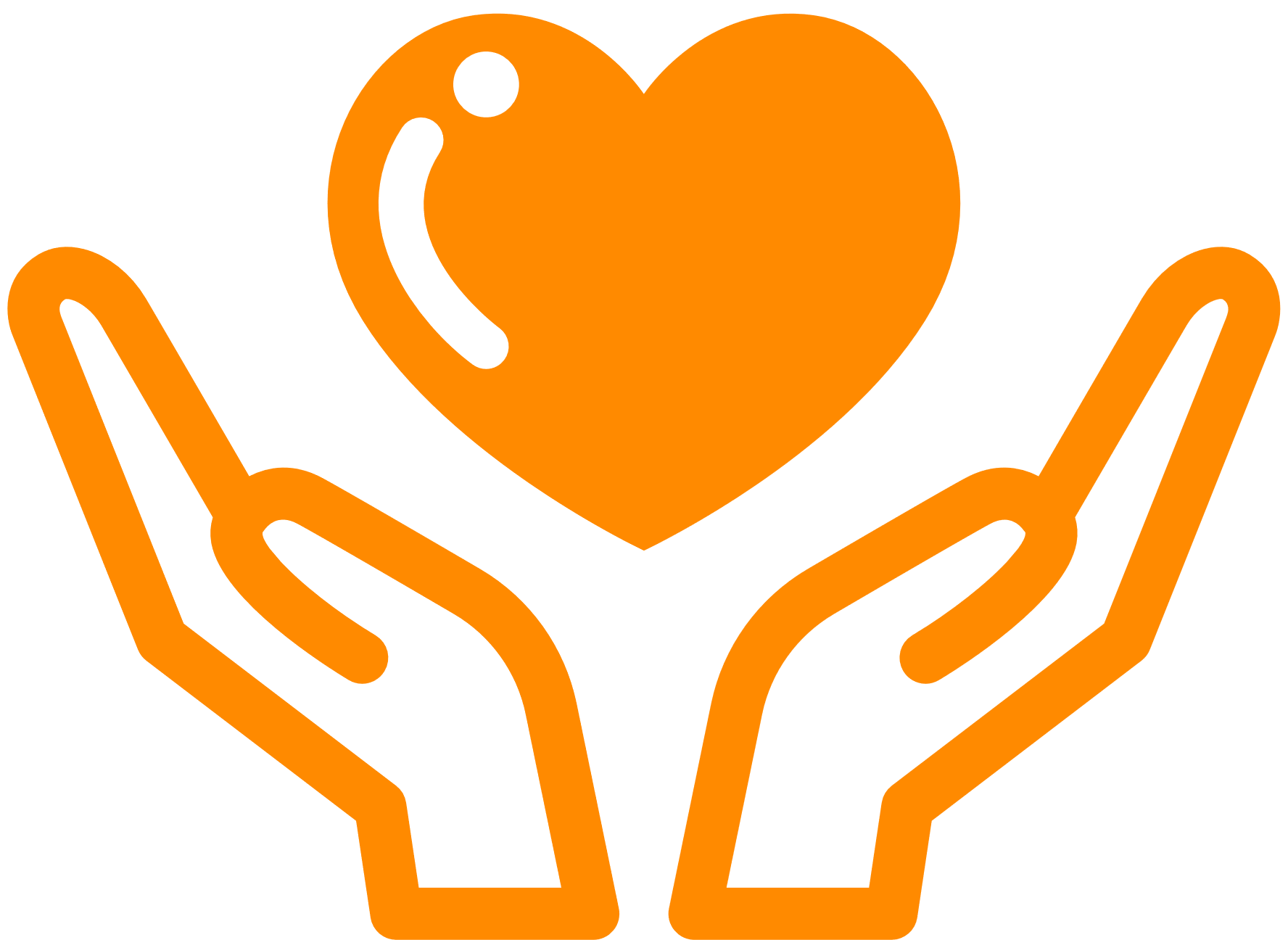 Propuestas normativas
Ampliación de seguro social de salud a los bomberos voluntarios del Perú
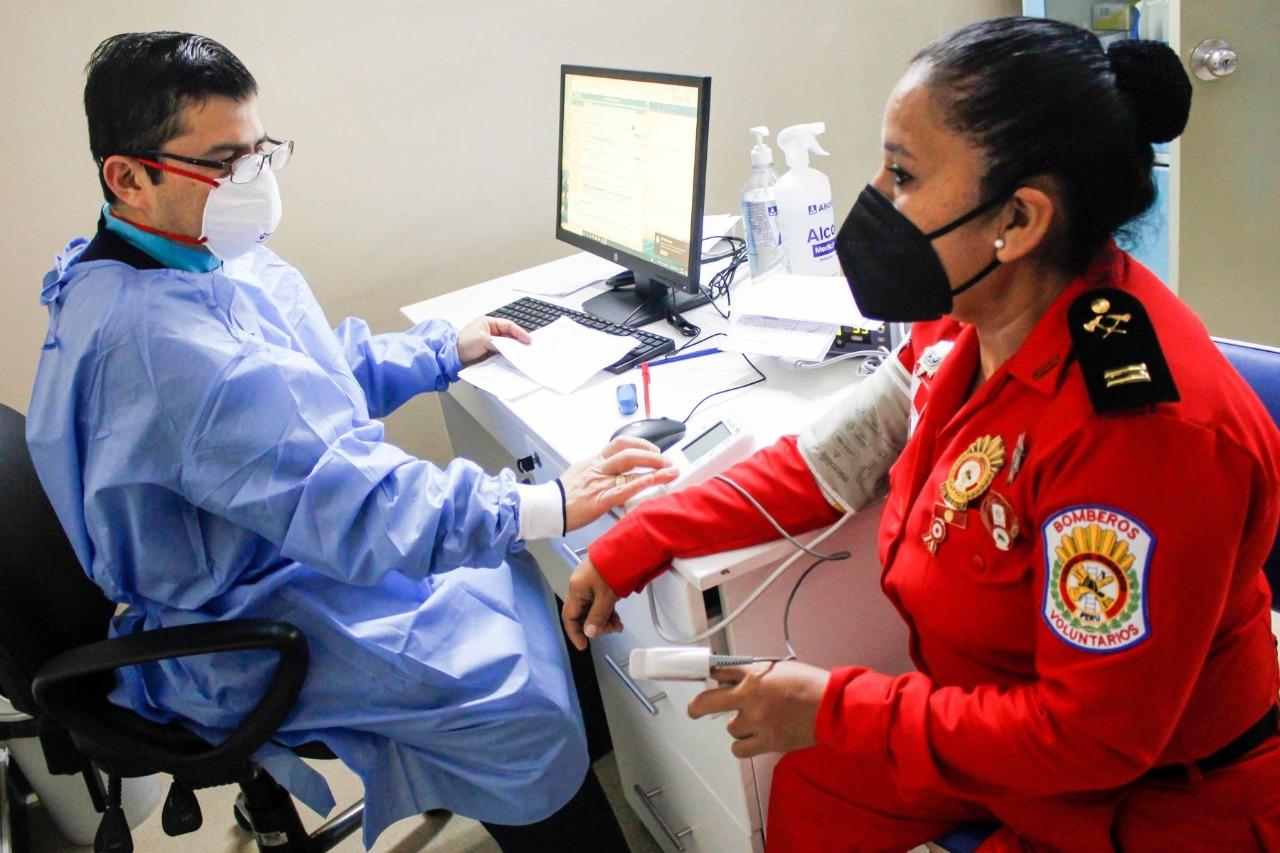 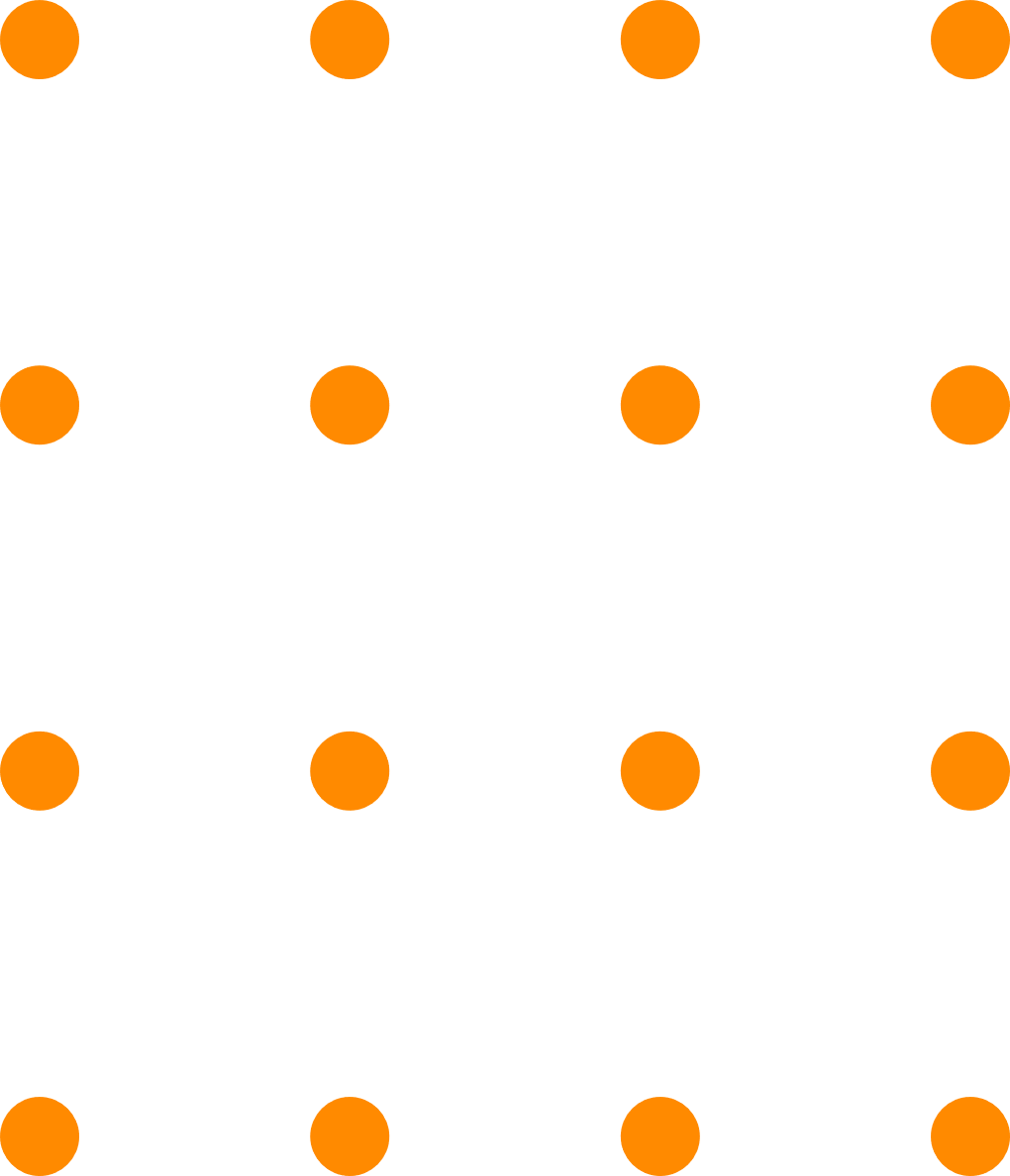 Propuestas normativas
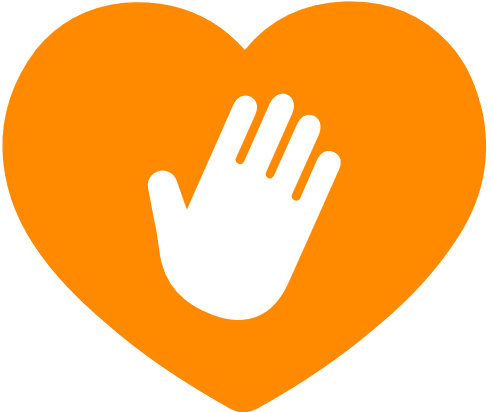 Beneficios para los bomberos voluntarios
Porcentaje adicional en el proceso de evaluación de los concursos en entidades públicas para puestos de trabajo
Descuento en tarifas en instituciones de educación superior
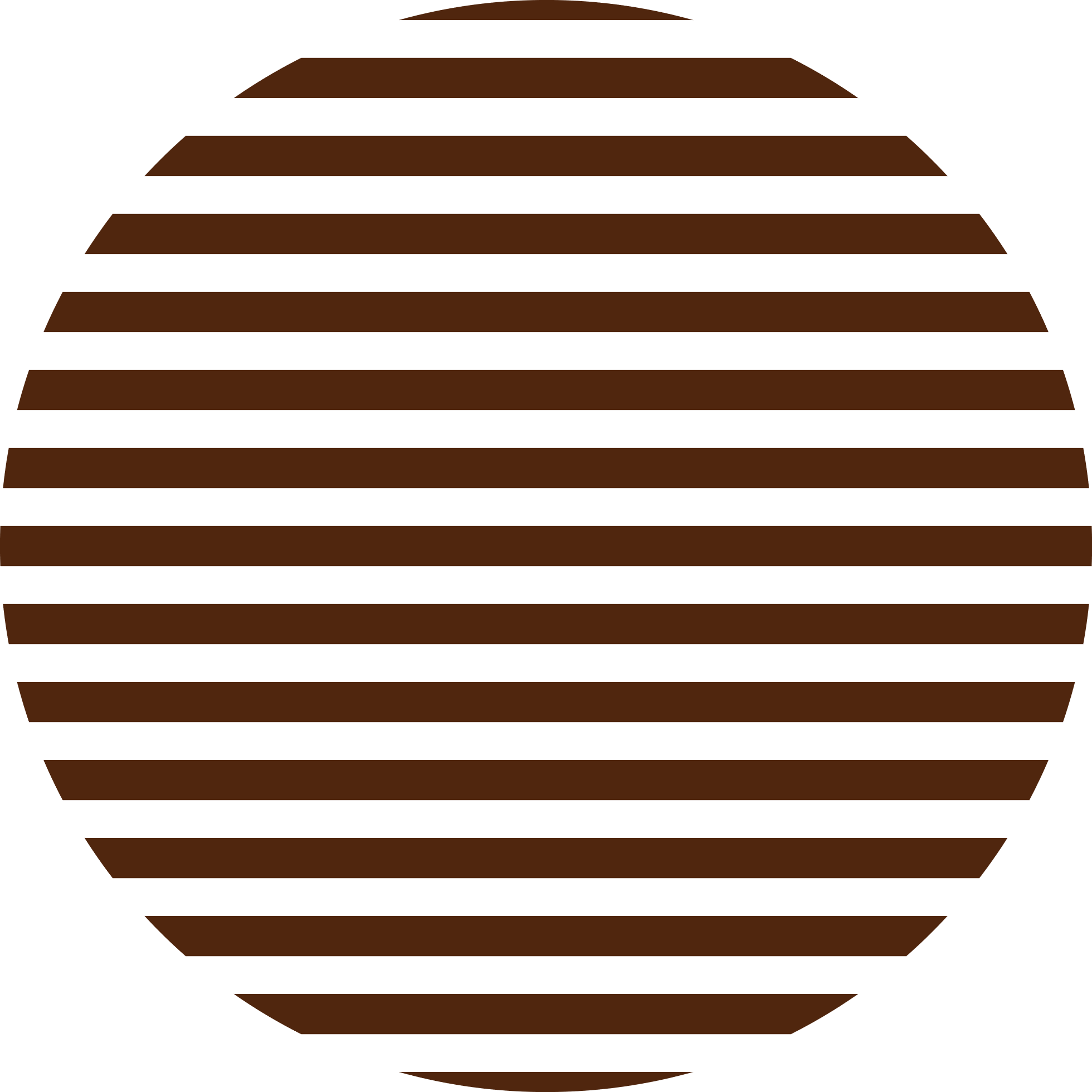 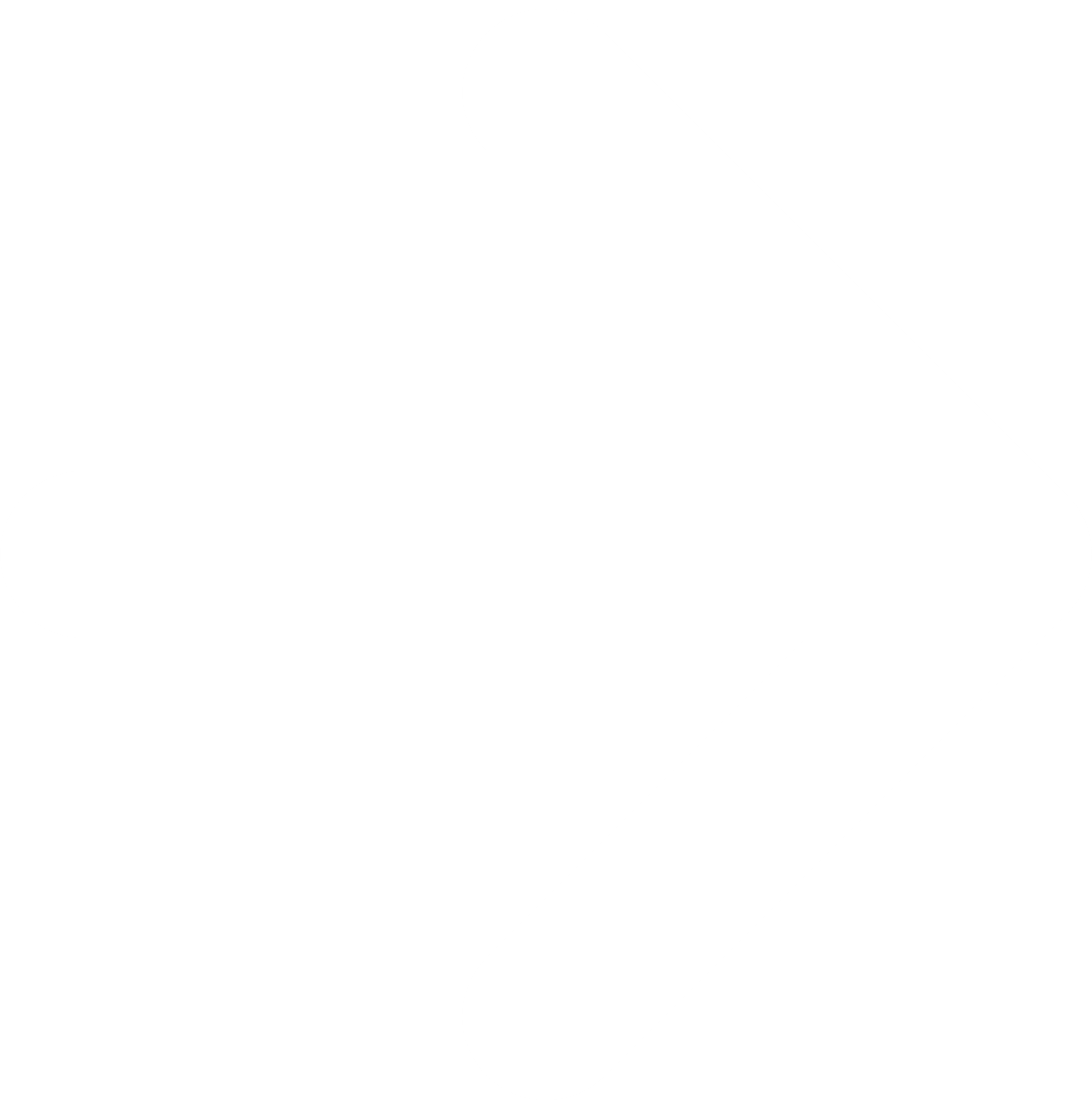 La presente iniciativa legislativa se enmarca dentro de los objetivos del Acuerdo Nacional y la Agenda Legislativa
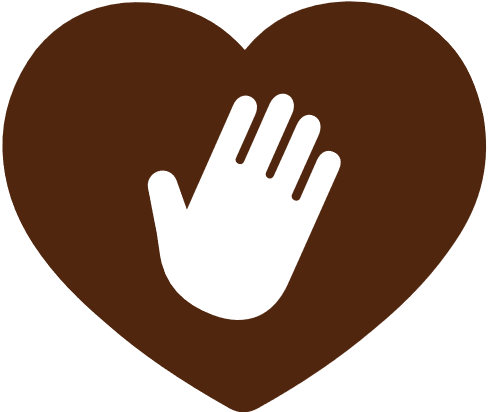 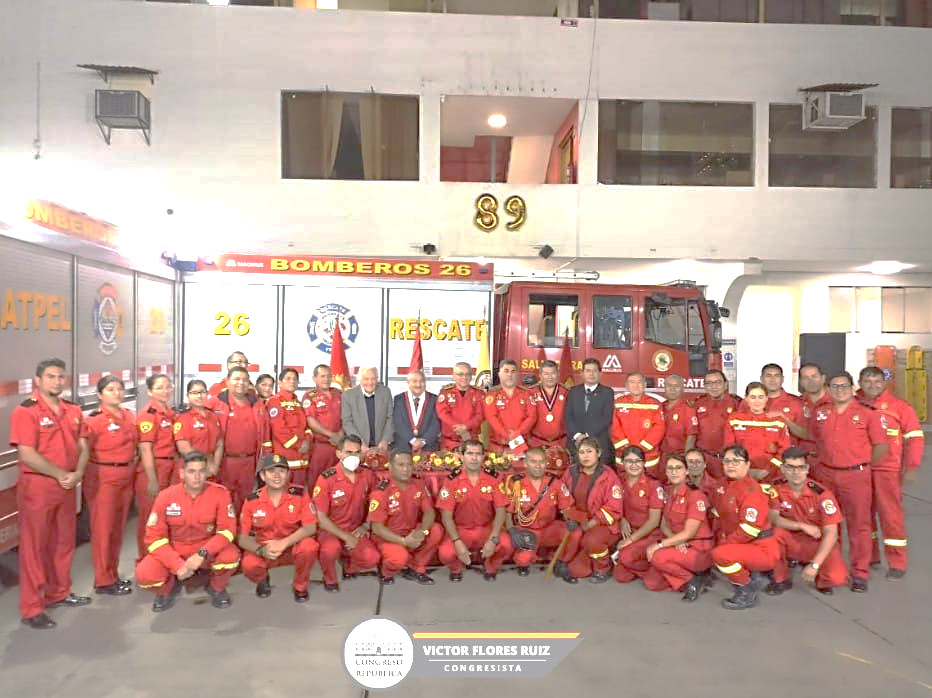 ACTORES INVOLUCRADOS
CUERPO GENERAL DE BOMBEROS VOLUNTARIOS DEL PERÚ
ESTADO PERUANO
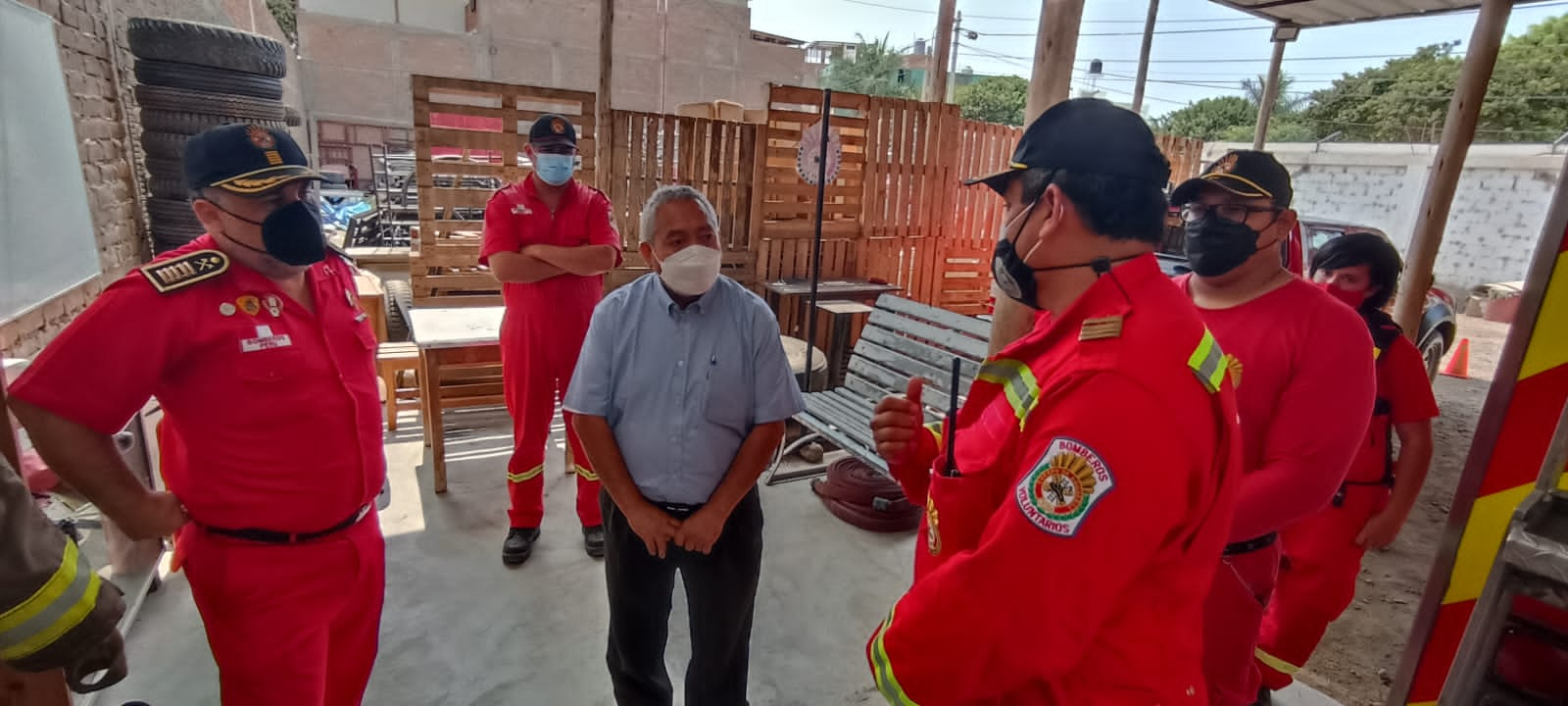 GRACIAS!!
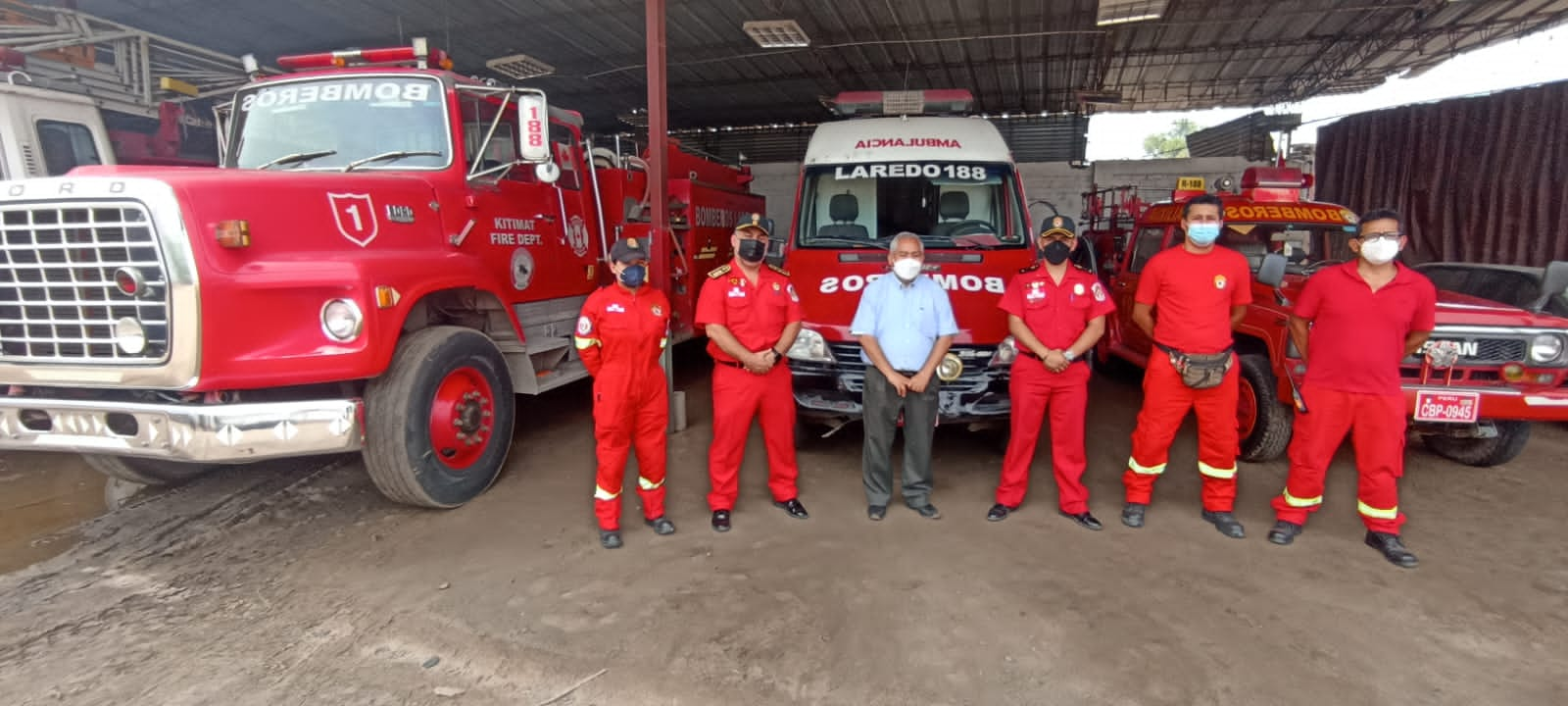